ХКФОМСЗащита прав застрахованных
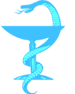 О результатах работы страховых представителей с обращениями застрахованных лиц по данным единого электронного журнала обращений в Контакт-центр в сфере обязательного медицинского страхования на территории Хабаровского края за 2018 и 1 квартал 2019 в сравнении с аналогичным периодом прошлого года
Хабаровск 2019
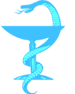 Переадресация звонков операторами ХКФОМС
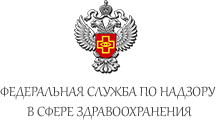 ПЕРЕАДРЕСАЦИЯ
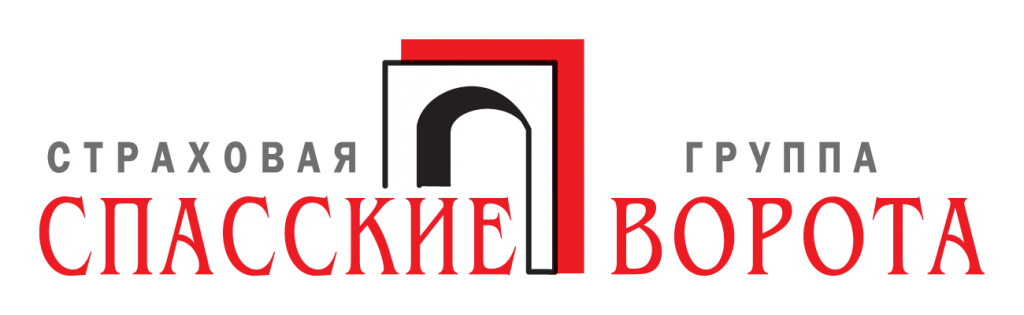 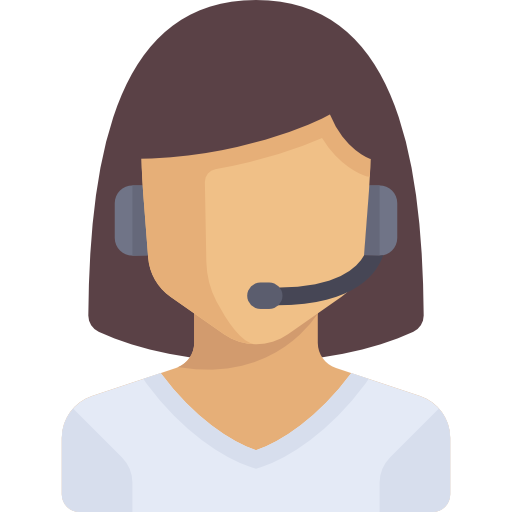 Входящий звонок
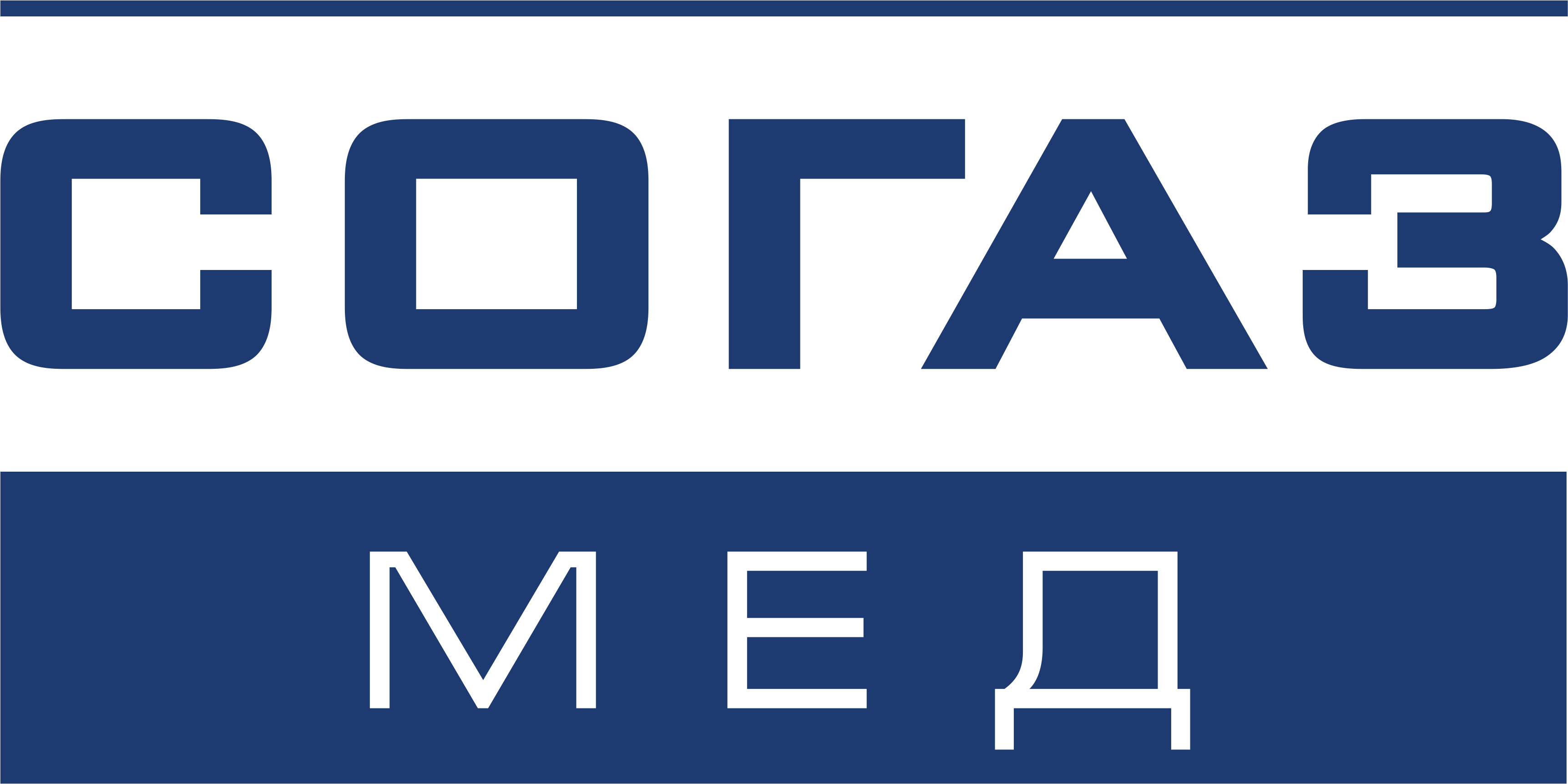 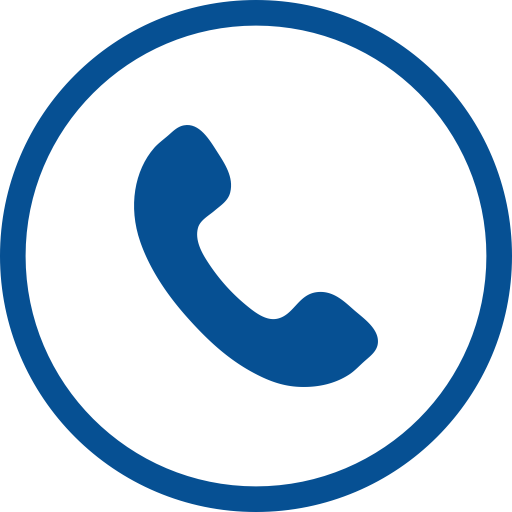 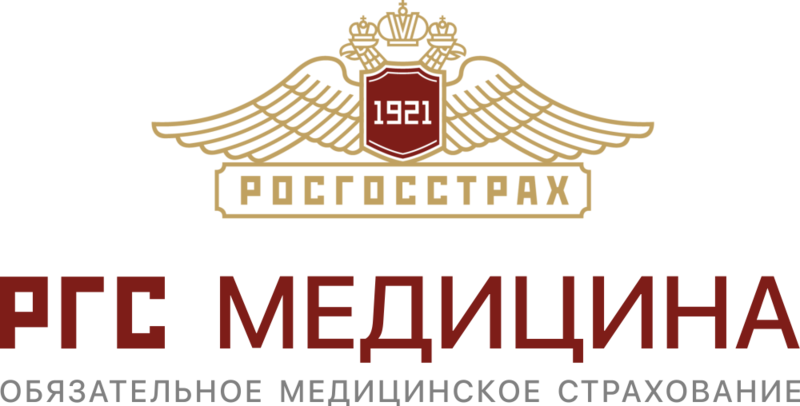 Оператор ХКФОМС
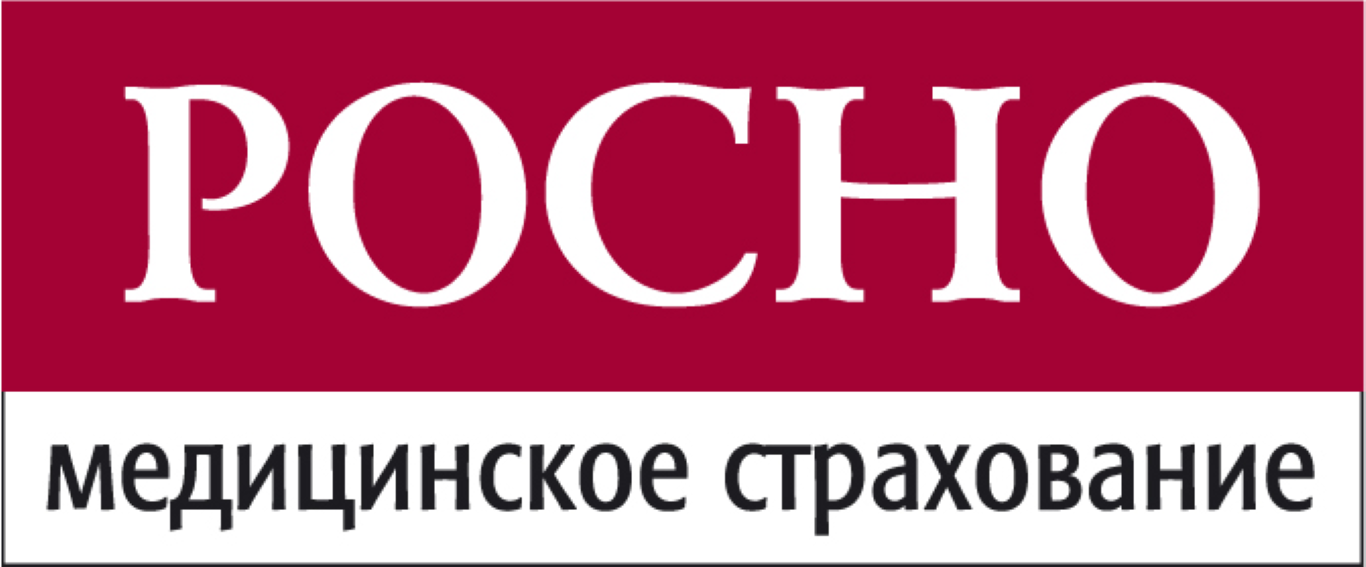 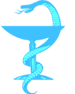 ХКФОМСЗащита прав застрахованных
Обращения застрахованных лиц поступают в Хабаровский краевой фонд ОМС и страховые медицинские организации:- по телефону «горячей линии» - в письменном виде- при личном обращении  застрахованных к страховым   представителям во время их  работы в медицинских   организациях
ХКФОМСЗащита прав застрахованных
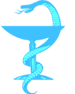 Единый электронный журнал
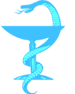 Динамика обращений в Контакт-центр
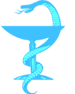 Источник поступления обращений в Контакт-центр
Зарегистрировано 50612
Зарегистрировано 55874
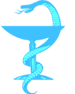 Источник поступления обращений в Контакт-центр
Зарегистрировано 16486 в 1 квартале 2019
Зарегистрировано 11803 в 1 квартале 2018
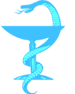 Структура обращений с консультативной цельюЗарегистрировано обращений: 2017 г. 49493                                                            2018 г. 54962
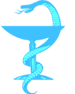 Структура обращений с консультативной цельюЗарегистрировано обращений: 1 квартал 2018 г. 11605                                                             1 квартал 2019 г. 16322
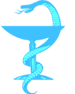 Структура поступивших жалоб
Общее количество жалоб-991
Общее количество жалоб-869
70%
58,5%
41,5%
30%
Общее количество жалоб-181
Общее количество жалоб-154
96%
64%
36%
4%
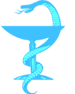 Создание системы защиты прав застрахованных лицДоля обоснованных жалоб (от общего количества поступивших жалоб), урегулированных в досудебном порядке страховыми медицинскими организациями
В 1 квартале 2019 года в Хабаровском крае  доля обоснованных жалоб  (от общего количества обоснованных жалоб) урегулированных в досудебном порядке   составила 53%
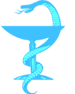 Структура  обоснованных  жалоб Зарегистрировано обоснованных жалоб: в 2017 г. 542в 2018 г. 501
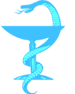 Структура  обоснованных  жалоб Зарегистрировано обоснованных жалоб: в I квартале 2018 г. 96в I квартале 2019 г. 83
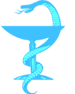 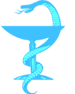 Рост показателя обоснованных жалоб в разрезе муниципальных районов на 1000 застрахованных 2017, 2018 гг.
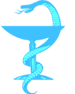 Снижение показателя обоснованных жалоб в разрезе муниципальных районов на 1000 застрахованных 2017, 2018 гг.
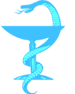 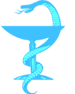 Рост показателя обоснованных жалоб в разрезе муниципальных районов на 1000 застрахованных 1 квартал 2018, 2019 гг.
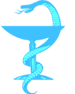 Снижение показателя обоснованных жалоб в разрезе муниципальных районов на 1000 застрахованных 1 квартал 2018, 2019 гг.
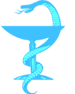 Наибольшее количество обоснованных жалоб за 2018 г. зарегистрировано следующих медицинских организациях
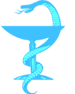 Наибольшее количество обоснованных жалоб в 1 квартале 2019 г. зарегистрировано следующих медицинских организациях
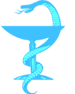 Результат перехода на работу Единого контакт-центра
ХКФОМСЗащита прав застрахованных
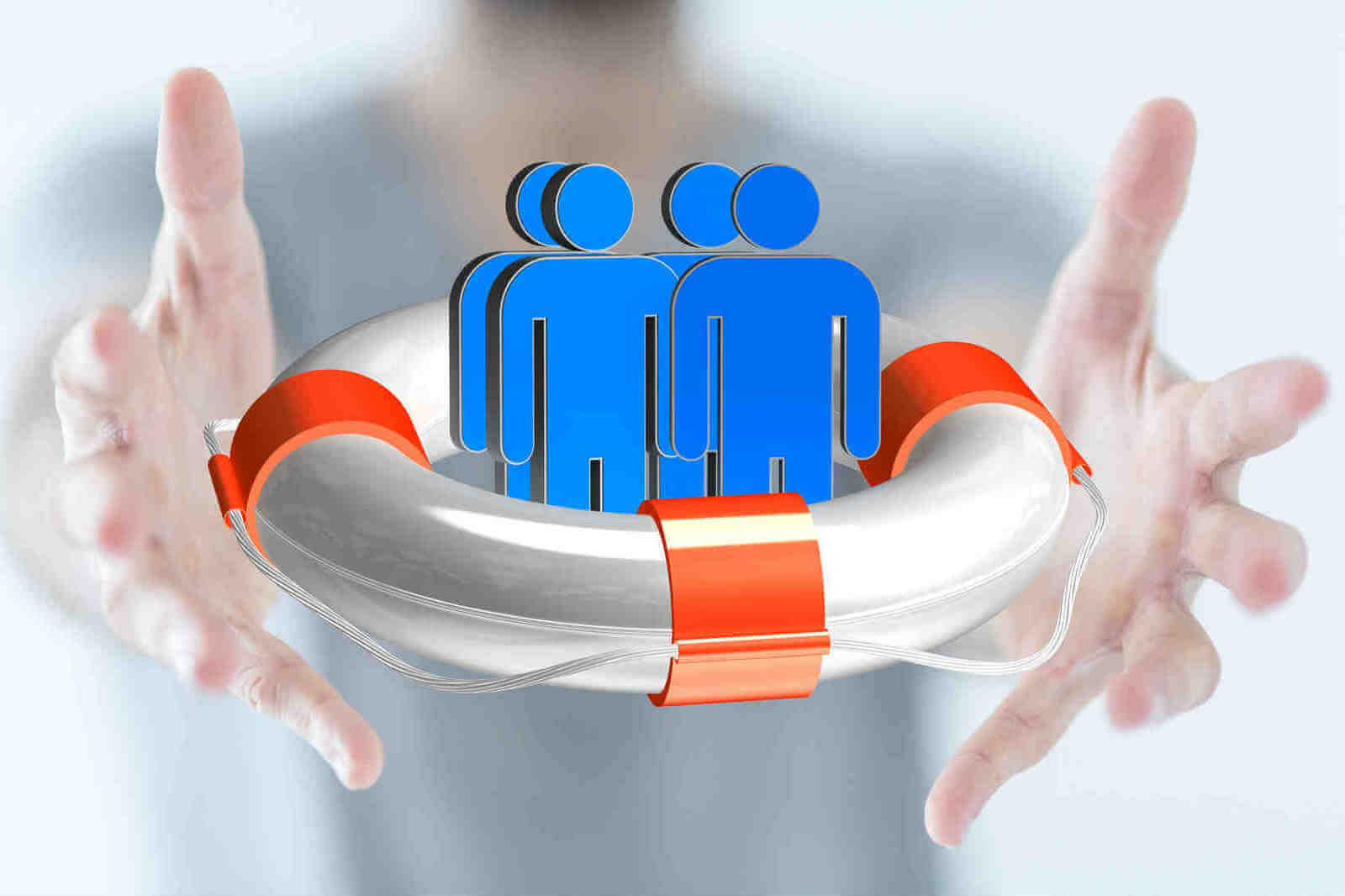 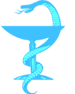 Совершенствование работы с обращениями застрахованных лиц
   позволит добиться достижения максимально возможной
   степени удовлетворенности потребностей застрахованных лиц

Повышение качества оказываемой медицинской помощи через организацию работы страховых представителей - повышение уровня доверия к сфере ОМС
ХКФОМСЗащита прав застрахованных
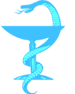 .
Спасибо за внимание